SOCIALIZACE&Sociální učení
Socializace
(lat. socialis = společný)

= proces, během kterého se jedinec začleňuje do společnosti

socializace nebývá nikdy ukončena

jedná se o vývoj lidské osobnosti

lidský jedinec se stává člověkem až v procesu socializace
[Speaker Notes: Pro úspěch ve společnosti je potřebné osvojit si takové vlastnosti a dovednosti, které preferuje daná společnost. Proces osvojování si způsobů chování a seznamování se s kulturním prostředím, osvojení si společenských norem, přizpůsobení se společenskému životu.]
Socializace
Každá společnost má představy o sociálních rolích.

Tyto představy jsou zahrnuty do soustavy norem.

Mechanizmy socializace:
Procesy učení
Činitelé socializace
[Speaker Notes: Sr – dané pohlavím, věkem, postavením, profesí..
N – regulují chování a prožívání jedinců ve společnosti
Ms – procesy učení, sociální řízení (působí regulačními zásahy na procesy učení)]
Dělení socializace
Primární socializace 
probíhá v rodině a končí s uzavřenou individualizací jednotlivce. Normy, které se během této socializace vstřebají, platí jako stabilní, ale mohou se během života ještě změnit. Primární socializace trvá do třetího roku života.

Sekundární socializace 
připravuje individuum na jeho roli ve společnosti a probíhá zejména v rodině, ve škole a v kontaktu s vrstevníky. Probíhá zhruba od třetího roku života.

Terciární socializace 
se uskutečňuje v dospělosti a označuje přejímání, které individuum neustále uskutečňuje v interakci se svým sociálním okolím.
Zanedbání socializace
Historické doklady:

„vlčí děti“ Amala a Kamala (Indie)

Viktor z Aveyronu (Francie)

 Nová doba:
Fritzl (Německo)
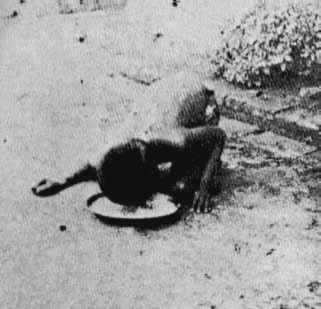 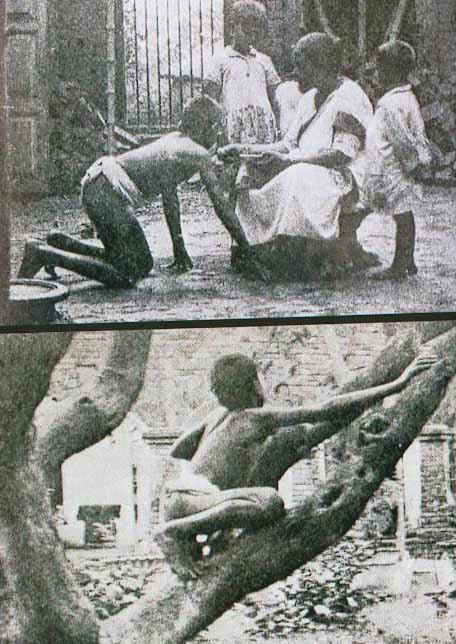 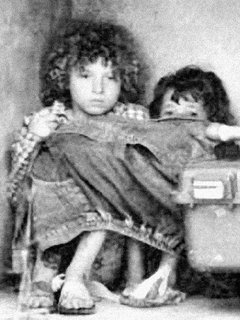 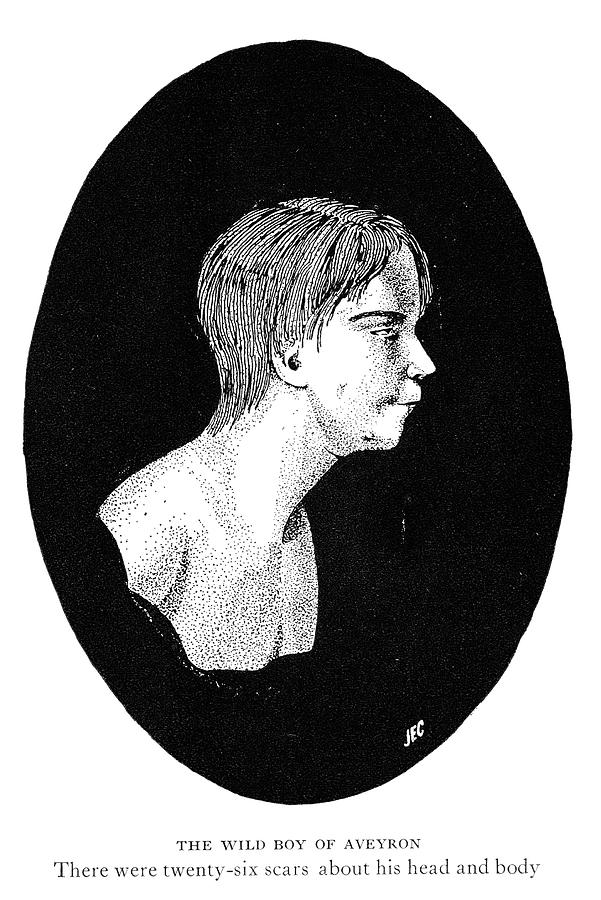 Činitelé socializace
rodina
škola
vrstevnické skupiny
práce
masmédia
[Speaker Notes: Funkci činitelů soc. mohou plnit nejrůznější soc. skupiny, do kterých je jedinec začleněn a nejrůznější osoby, se kterými vstupuje do různých vztahů
Cvičení – co důležitého jste se naučili pro život od: rodičů, vrstevníků (kamarádů), učitelů.]
Rodina
Primární nositel kultury 
poskytuje základ norem a hodnot dané společnosti
tradice, zvyky, mravy, zákony, tabu …
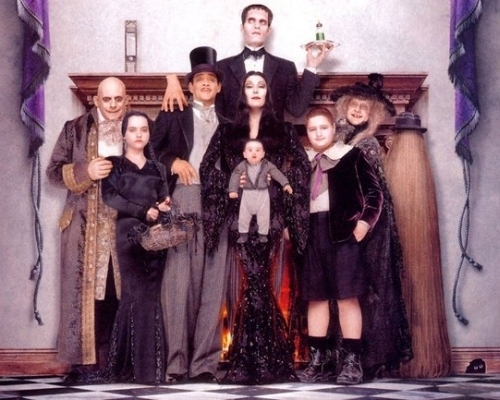 Vrstevníci
vliv na sebepojetí

rozvoj prosociálních vlastností 

rozmanitější formy komunikace
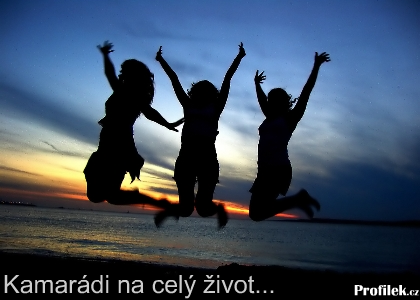 Učitelé
mají moc a odpovědnost
mohou ovlivňovat postoje a chování celé skupiny
působí na vztahy vrstevnických skupin
vliv na motivaci a rozvoj kompetencí
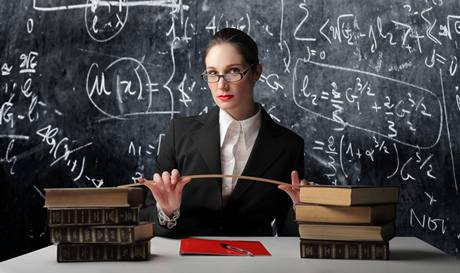 Vliv masmédií
= masová média (oslovují masy = velké skupiny lidí), patří mezi ně: tisk, rozhlas, televize, internet, knihy
ovlivňují názory a postoje a formují hodnoty a způsoby chování

ovlivňují naše potřeby, zájmy

na každého z nás, aniž si to vůbec uvědomujeme,        mají informace veliký vliv
[Speaker Notes: negativní dopad informačních a komunikačních technologií na chování dítěte]
Sociální učení
učení je základním mechanismem socializace

sociální učení znamená osvojování si komplexních způsobů chování a jednání přiměřených určité sociální situaci

produktem jsou i role, postoje, hodnoty, ideály apod.
Druhy sociálního učení
Podmiňování

Observace

Anticipace

Imitace

Identifikace
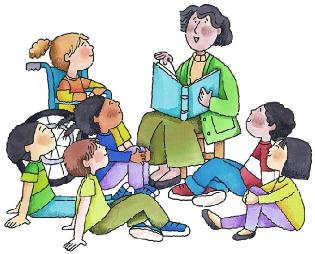 Podmiňování (zpevňování)
= určité chování je posíleno (odměněno) podnětem sociální povahy

Je založeno na :
odměnách (pochvaly, uznání) – kladná motivace 
trestech (projev nesouhlasu, zamítnutí, zavržení) – záporná motivace

Když po nějakém chování přijde odměna, zvyšuje se pravděpodobnost jeho zopakování. 

Pokud přijde trest, snižuje se pravděpodobnost opakování chování. 

Pokud je určité chování bez odezvy, postupně vyhasíná.
Podmiňování ve výchově
aby byla výchova důsledná a účinná, je třeba vybudovat systém odměn a trestů

• každé dítě potřebuje mít určité hranice, které bude respektovat

• hranice mu pomohou orientovat se ve světě, pozná, co je povinnost, význam trestu, odpovědnosti

• výchovné odměny a tresty by měly být přiměřené osobnosti dítěte a jeho věku
Experiment na podmiňování
Operantní podmiňování (někdy též učení úspěchem) je druh učení, při kterém se mění pravděpodobnost výskytu spontánních aktů chování (operantů), na základě jejich důsledků (odměňování, trestání).

Skinner – holubi (40. léta)



http://www.youtube.com/watch?v=ymkT_C_NWXw&feature=related


Thorndike – kočky v kleci
http://www.youtube.com/watch?v=BDujDOLre-8
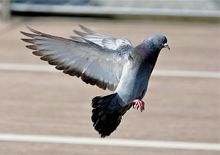 [Speaker Notes: Tím, že byly odměňovány potravou se naučily otvírat si klec.]
Experiment na podmiňování
Thorndike  – kočky v kleci (konec 19. století)

http://www.youtube.com/watch?v=BDujDOLre-8


Watson (20. léta) - podmiňování u malého Alberta

http://www.youtube.com/watch?v=FMnhyGozLyE&feature=related
[Speaker Notes: Tím, že byly odměňovány potravou se naučily otvírat si klec.]
Observace (odezírání)
Vnímáme kolem sebe chování druhých a reagujeme na to, jak je toto chování přijímáno okolím → zda je chváleno nebo kritizováno

i když se odměna nebo trest netýká přímo nás, uvědomujeme si , co je považováno v určité situaci za vhodné a co ne

osvojujeme si určité formy chování
Anticipace (očekávání)
jednotlivci i sociální skupiny ovlivňují průběh sociálního učení také tím, že projevují očekávání toho, jak se bude jedinec chovat.

např. matka říká: „ Dokážeš to, jsi šikovný!“ (důvěra ve schopnosti posílí touhu po dosažení cíle –např. –maturity svého dítěte)
Imitace (napodobování)
= chování, které jedinec přebírá, protože je k němu motivován

nemusí být vždy vědomá
Imitace x observace
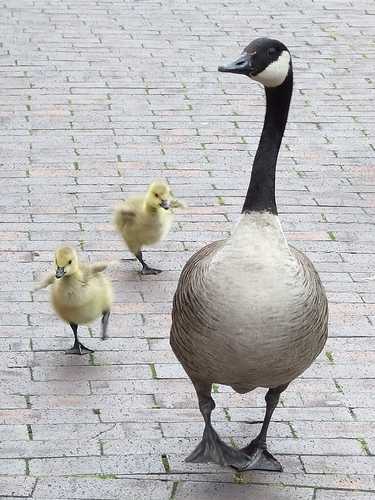 [Speaker Notes: Přejímáno je takové chování jiného člověka, jímž přejímající dosahuje podobných nebo shodných cílů a uspokojení potřeb, jako má „přejímaný“ (napodobovaný).
IxO . Observační učení probíhá na základě pozorování "modelové" situace, kdy pozorující vidí i reakci na chování pozorovaného, podle toho pak chování zařazuje do svého repertoáru.

Například pokud osoba zjistí, že agresivní chování (agrese) u jiného vede ke chtěným výsledkům, tak bude agresivitu také používat, aby docílila svých přání a výsledků.]
Imitace (napodobování)
Bez napodobování se lidský jedinec neobejde.

Napodobováním se učíme : 
Řeči
Mimice
Gestikulaci
Zdrženlivému nebo živému projevu citů
Přejímání různých druhů zábavy
Trávení volného času
Způsobu chování k ostatním lidem
Učení nápodobou - experiment
Bandura 60. léta

Experiment s panenkou Bobo

Ověření vlivu agresivních modelů – reálných a kreslených filmových postav – ve srovnání se skutečným dospělým modelem. 


http://www.youtube.com/watch?v=nsmkshuzmNA
[Speaker Notes: Živý model měl silnější vliv než filmová postava
Filmová postava měla silnější vliv než kreslená.]
Identifikace (ztotožnění)
je způsobeno citovým vztahem nebo obdivem k určité autoritě, kterou jedinec napodobuje
mnohé společné rysy s učením nápodobou

je to záměrné úsilí o převzetí způsobů chování a jednání modelu

Identifikace je běžná v období dětství, kdy dítě chce „být jako on“ a identifikuje se s rodičem, ke kterému má citovou vazbu.
[Speaker Notes: Opět jde o situaci, kdy jedinec přejímá chování druhého člověka. Jiný je však motiv. Při identifikaci se vybírá objekt (vzor) nápodoby, přejímán je celek, oproti učení nápodobou, kdy je přejímáno pouze určité chování.]
Sociální zralost
= společenskými normami vyžadovaná míra začlenění se do společnosti a schopnost adekvátně zvládat různé sociální role

není pouze pasivním přizpůsobením určitému sociálnímu kontextu, ale aktivním jednáním v něm
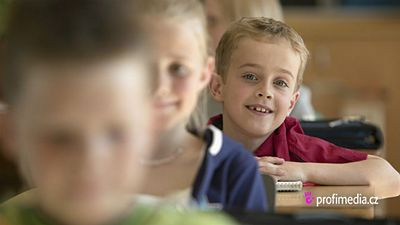 Sociální zralost
• začlenění se do společnosti

• schopnost zvládat různé sociální role

• přijímání a dodržování sociálních norem

• sdílení a předávání hodnot dané společnosti a kultury

• sociální dovednosti a znalosti ( komunikace )

• schopnost spolupráce, pomoci a oběti ( prosociální chování )
Závěrečné experimenty
Marshmallow test


https://www.youtube.com/watch?v=Sc4EF3ijVJ8

https://www.youtube.com/watch?v=jQvBrEEYS20